FISIKA
By : Gutama Indra Gandha
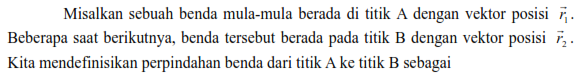 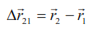 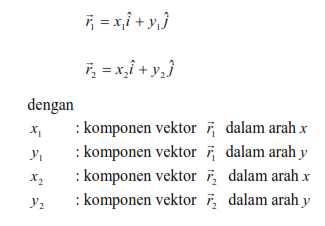 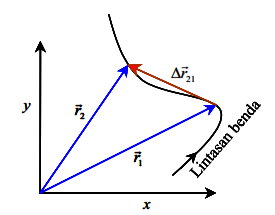 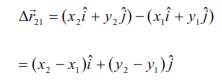 Vektor Perpindahan
Jarak Perpindahan
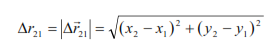 Perpindahan
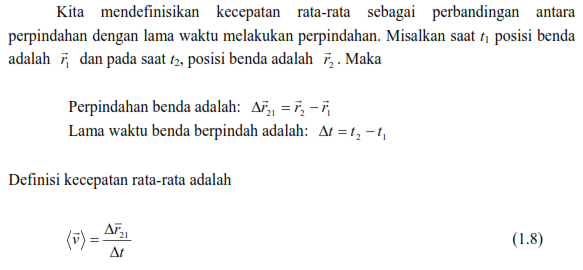 Kecepatan Rata-rata
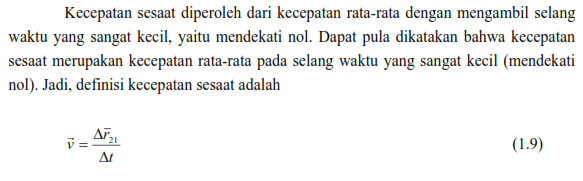 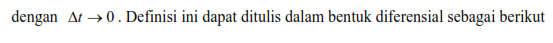 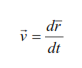 Kecepatan sesaat
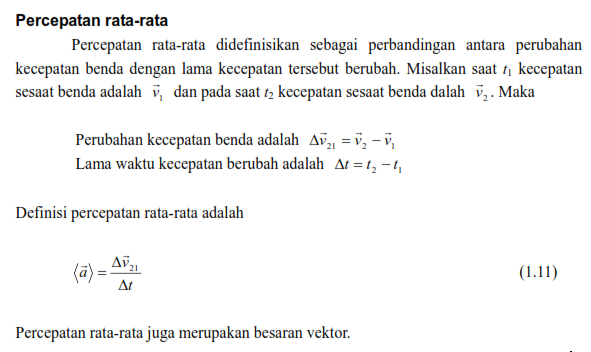 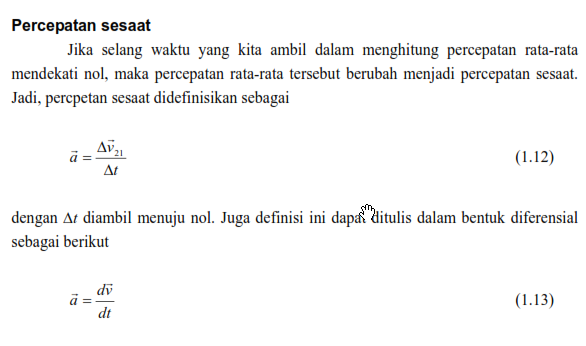